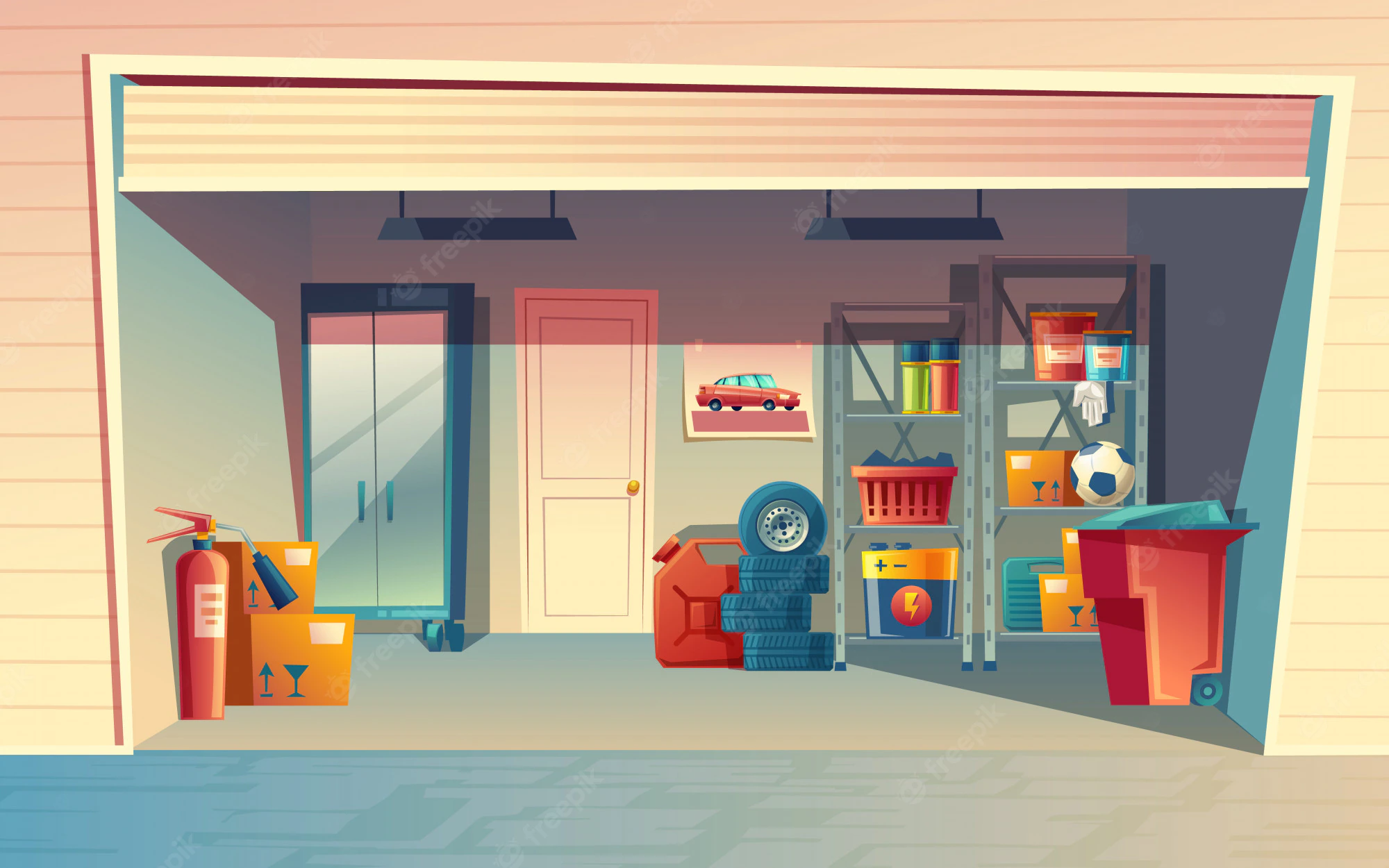 Grado en Ingeniería Informática
Organizador de garaje
Miguel Ángel Orgaz Salcedo
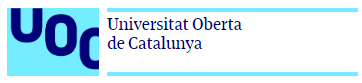 Introducción
Planificación
Modelo de casos de uso y actores
Diseño relacional
Arquitecura
Prototipo
Implementación
Conclusiones
Contexto y justificación
En este mundo contemporáneo la sociedad es cada vez más consumista.
Solemos acumular gran cantidad de cosas.
Dificultad de saber qué tenemos y dónde lo tenemos.

Surge la necesidad de crear una aplicación que facilite la tarea de encontrar todas aquellos objetos y cajas que almacenamos en nuestros garajes, en las distintas estanterías de las que disponemos.
Introducción
Objetivos del trabajo

Crear una aplicación web mediante tecnología JavaEE.
Poner en práctica lo aprendido estos años en la UOC.

Estancias y estanterías.
Mantenimiento de cajas y objetos.
Categorías
Introducción
Planificación
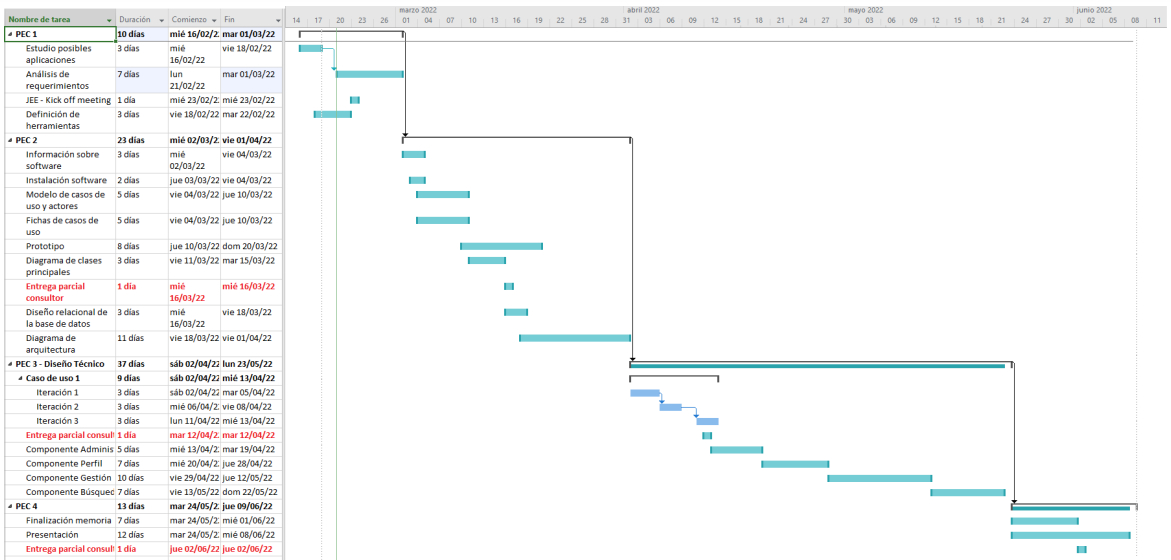 Modelo de casos de uso y actores
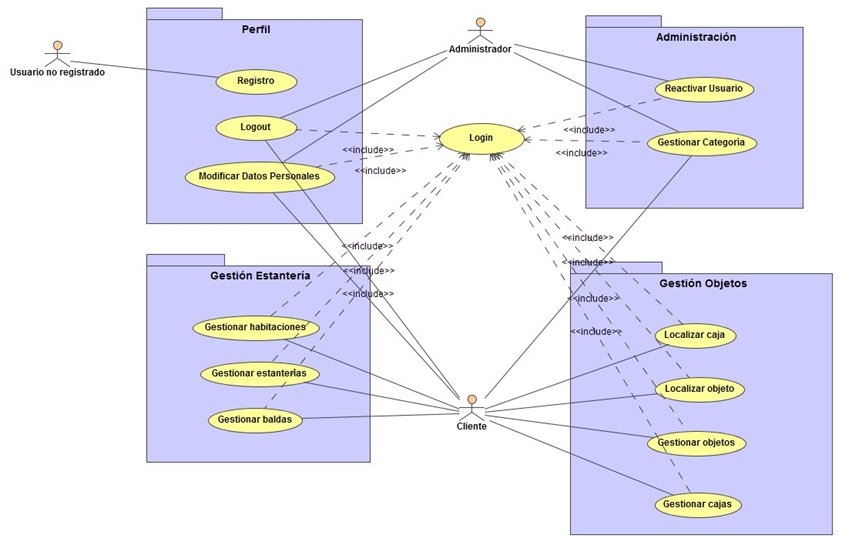 Diseño relacional de la base de datos
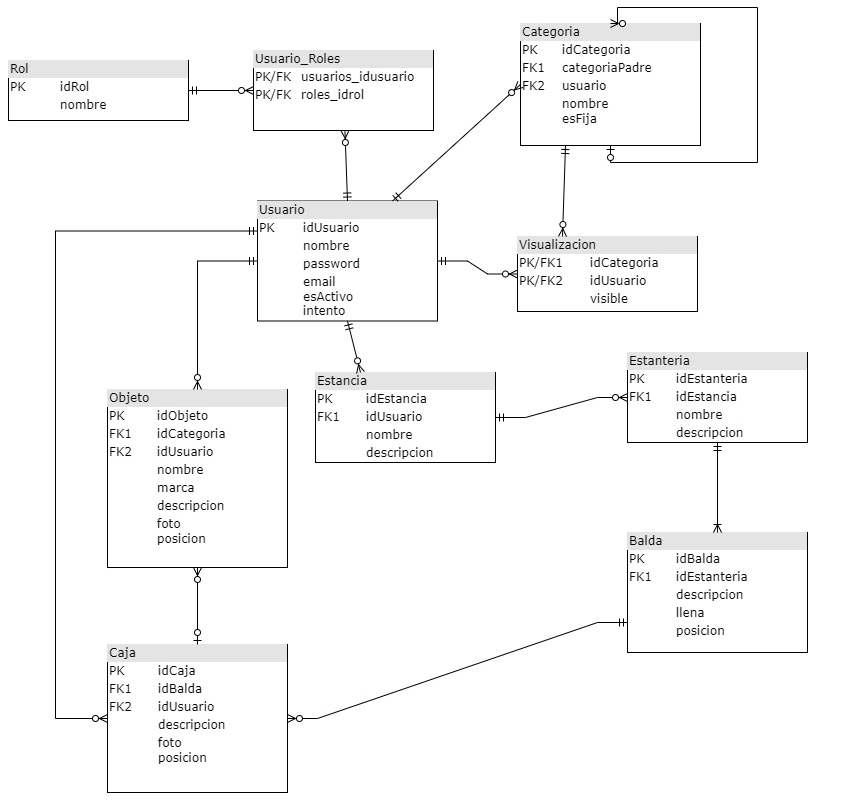 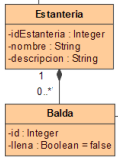 Arquitectura I
Arquitectura en capas
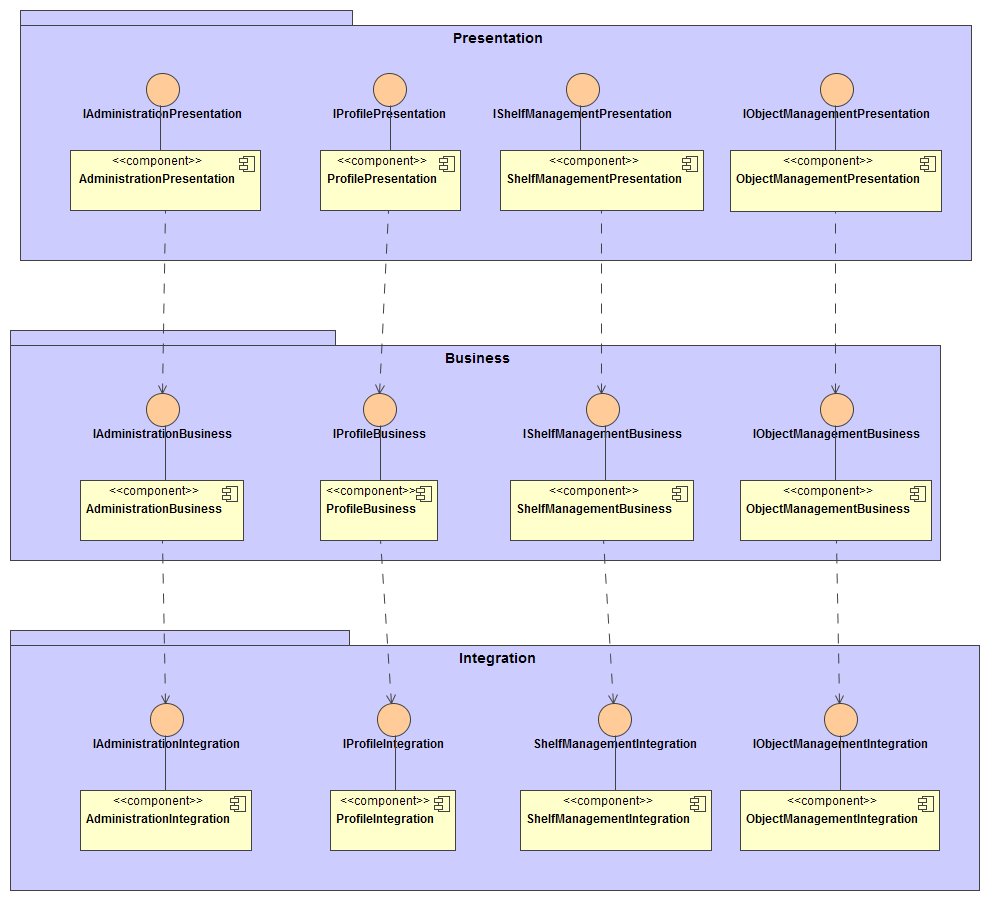 Arquitectura II
Capa presentación
Modelo 2
Patrón MVC
Spring MVC
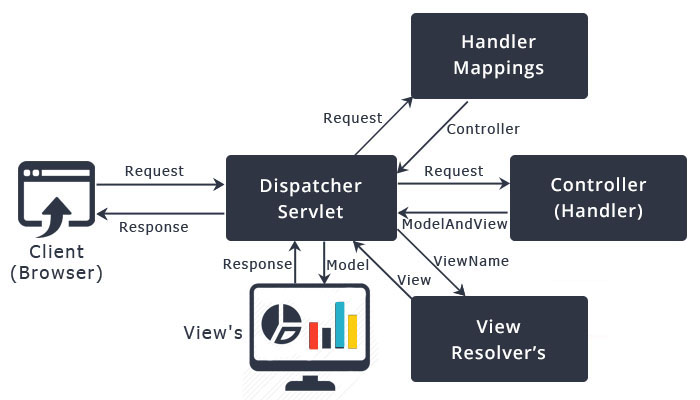 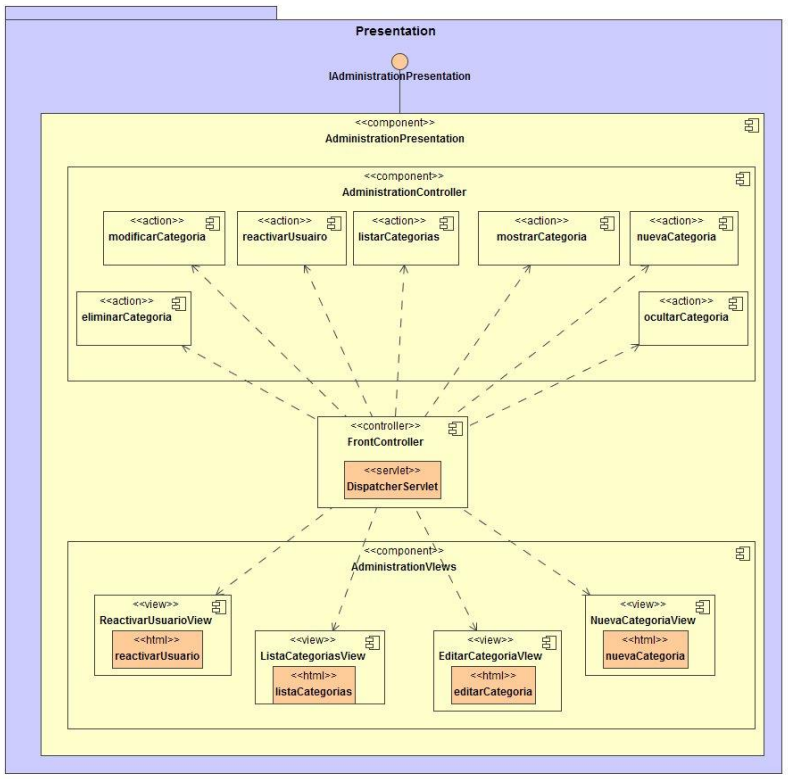 Arquitectura III
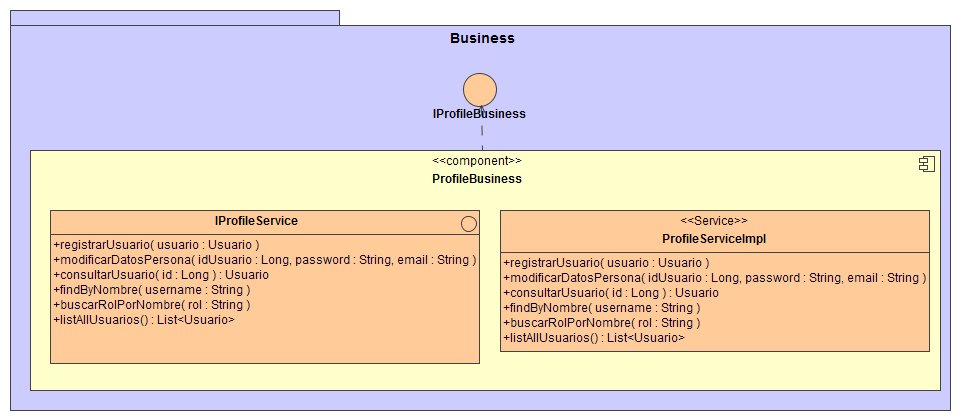 Capa negocio
Patrón fachada
Service

ProfileService
AdministrationService
ShelfManagementService
ObjectManagementService
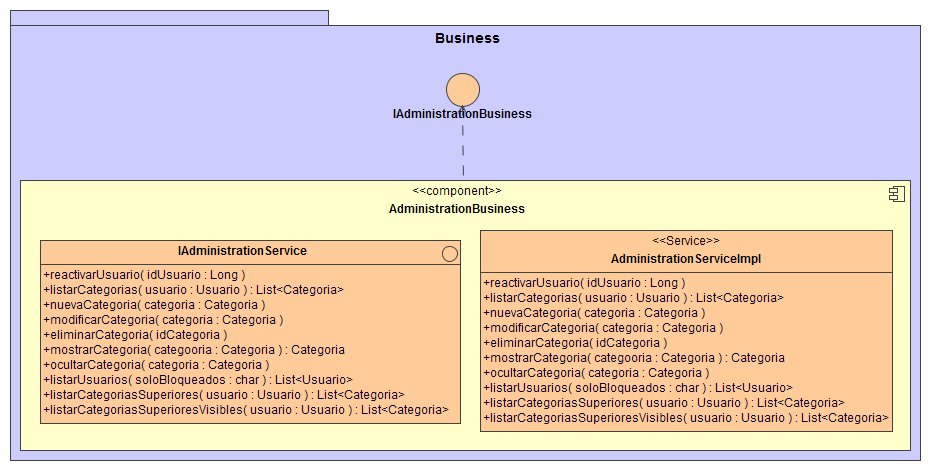 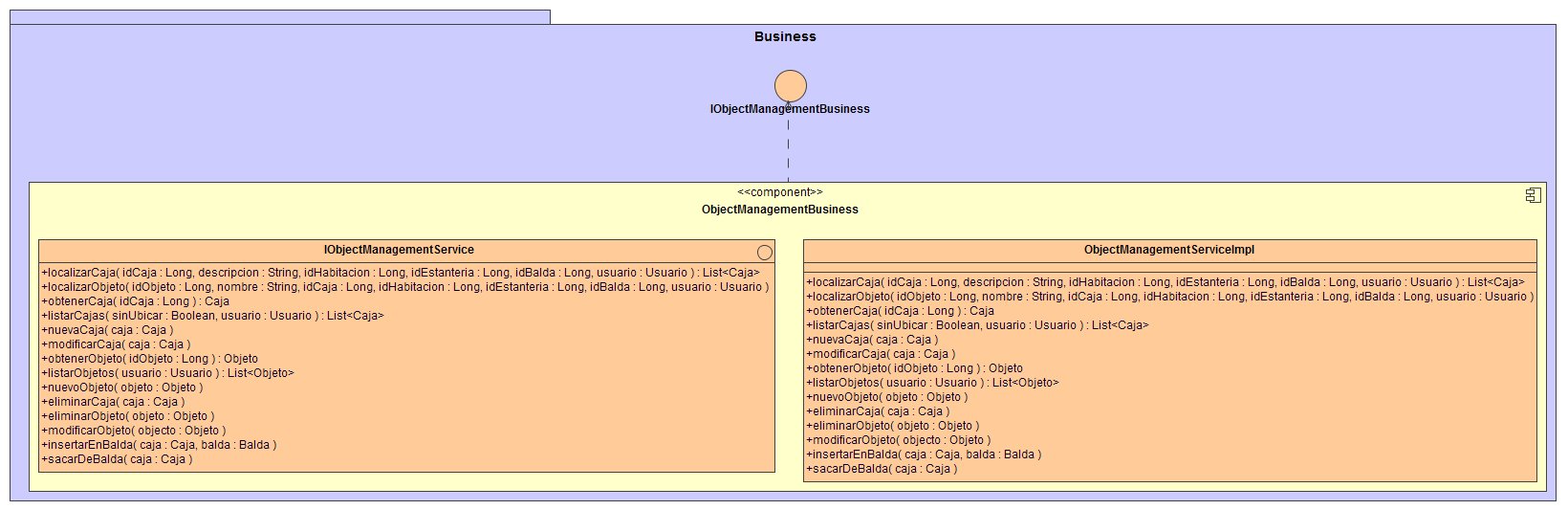 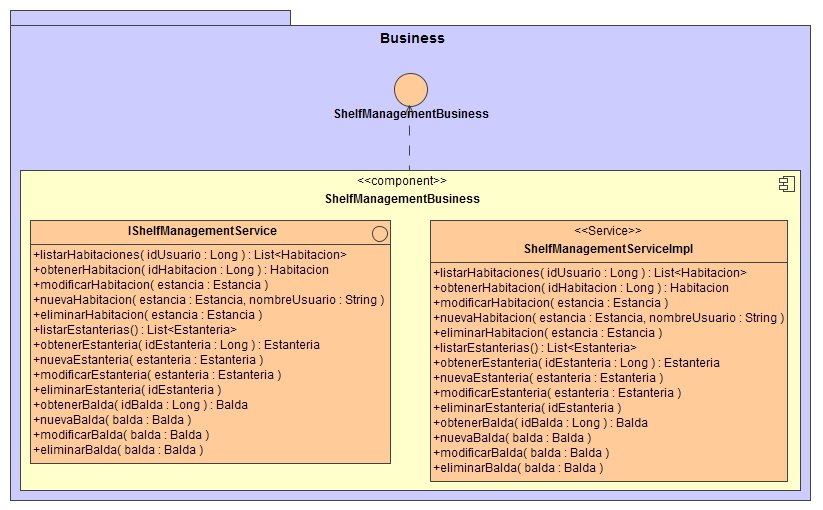 Arquitectura IV
Capa integración
Spring Data JPA
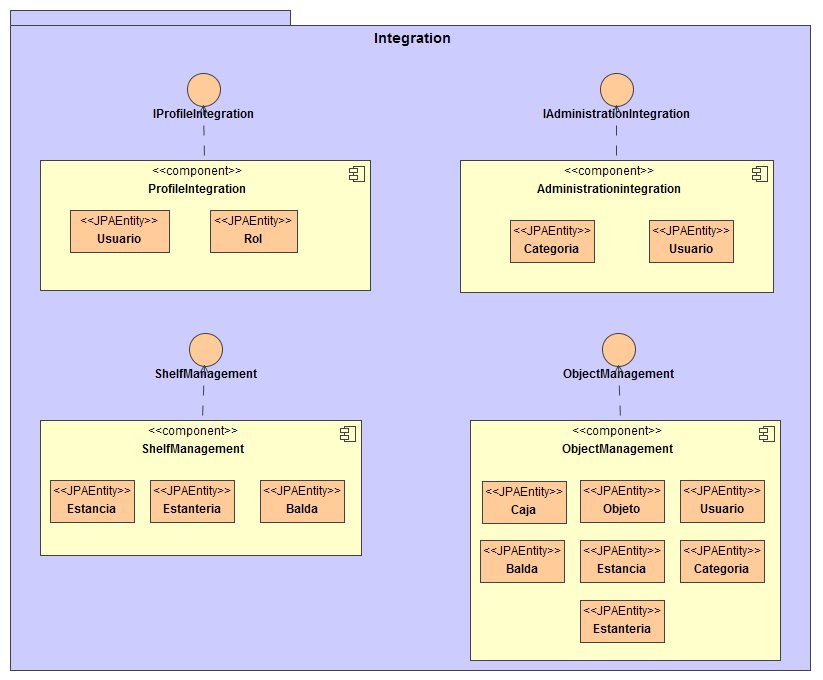 Prototipo
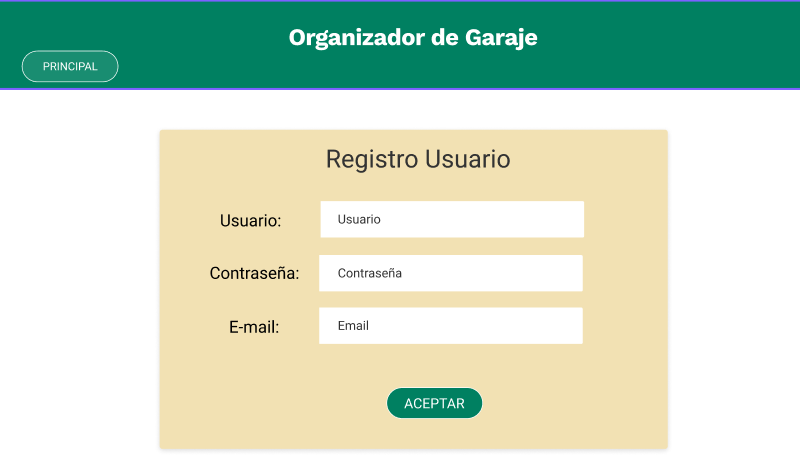 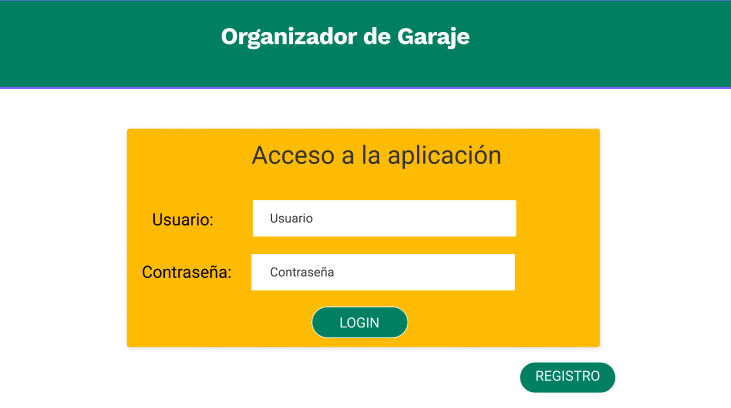 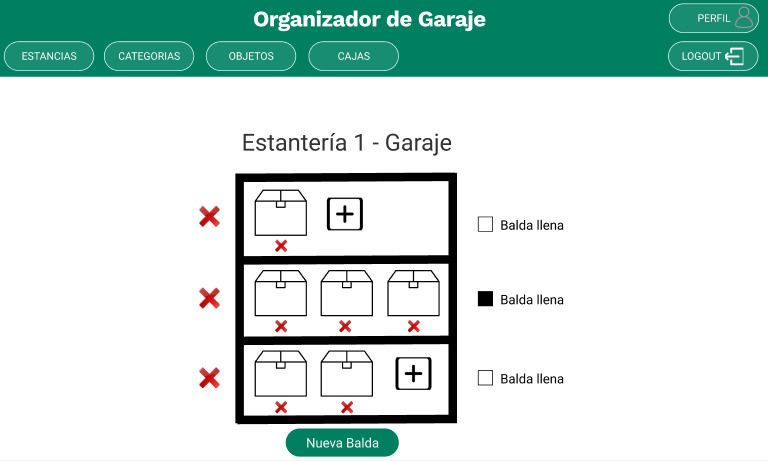 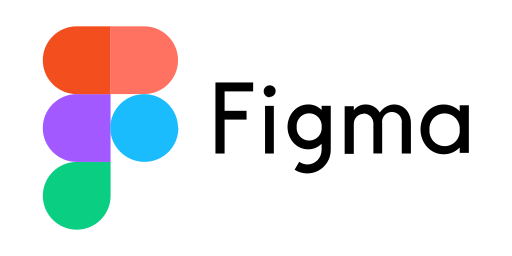 Implementación
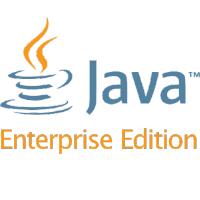 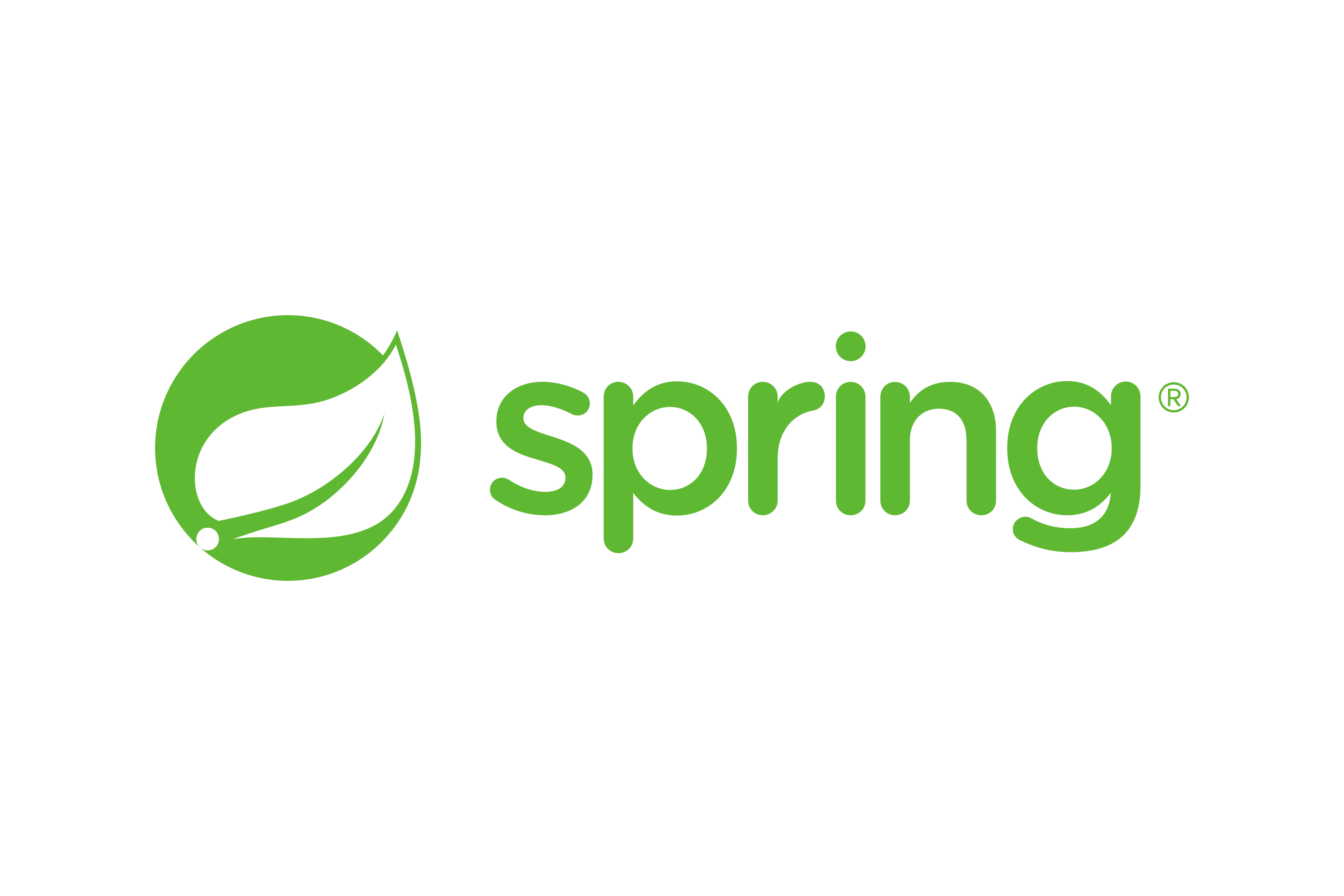 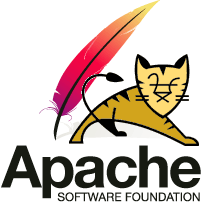 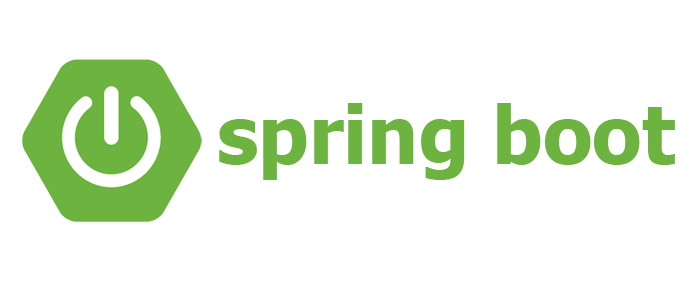 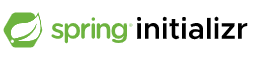 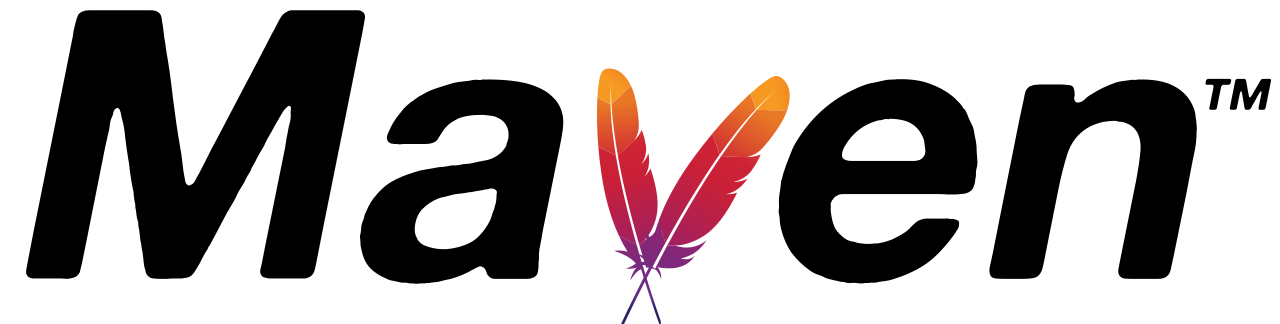 Implementación
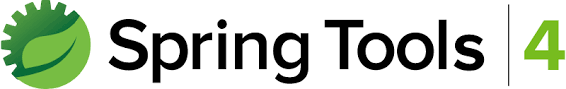 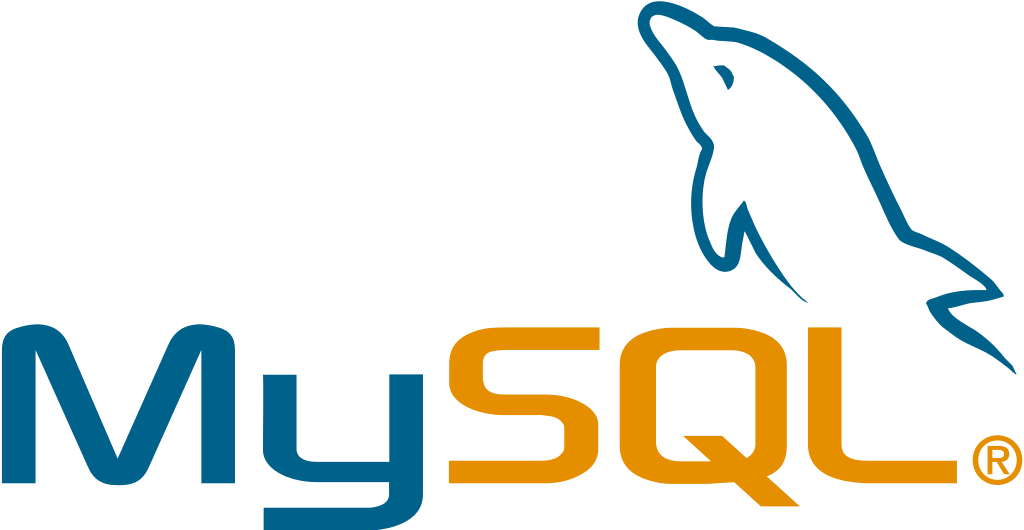 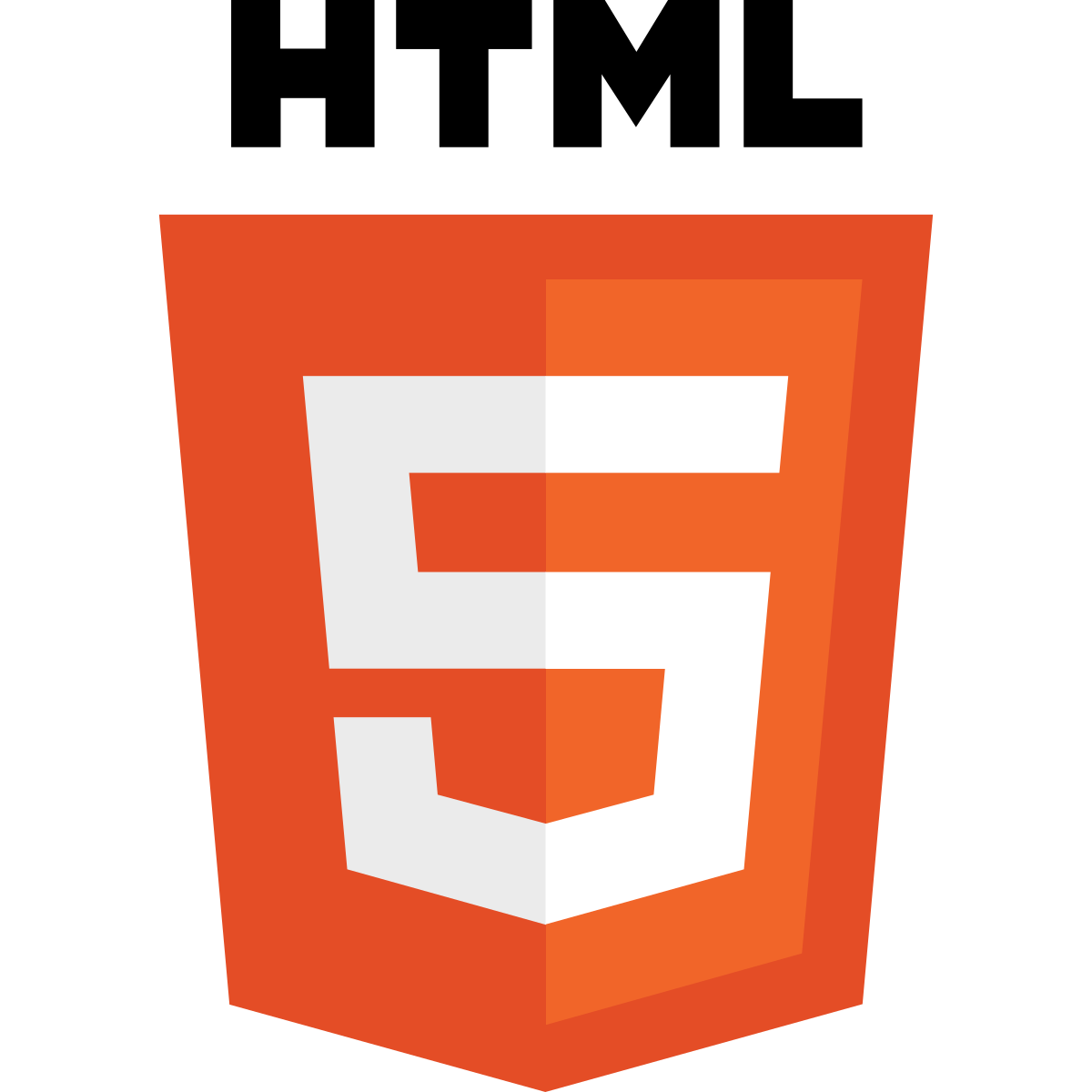 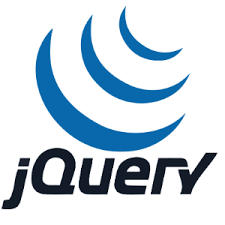 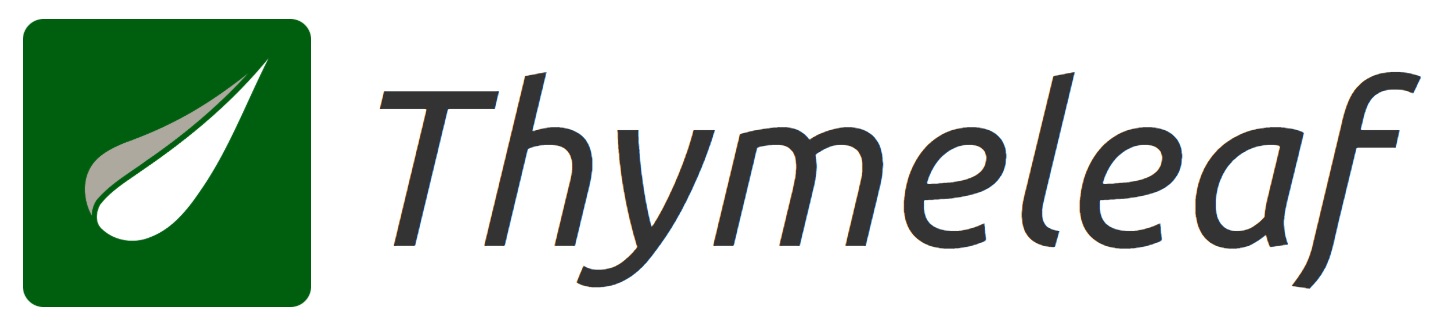 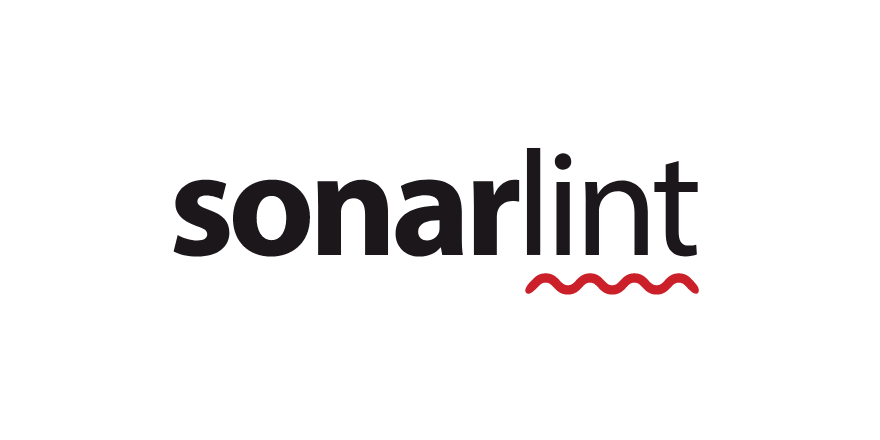 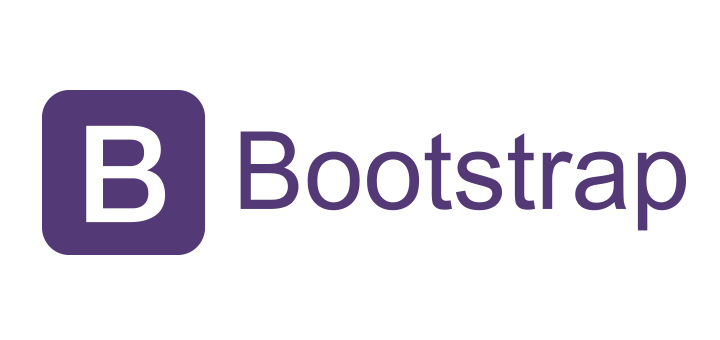 Implementación
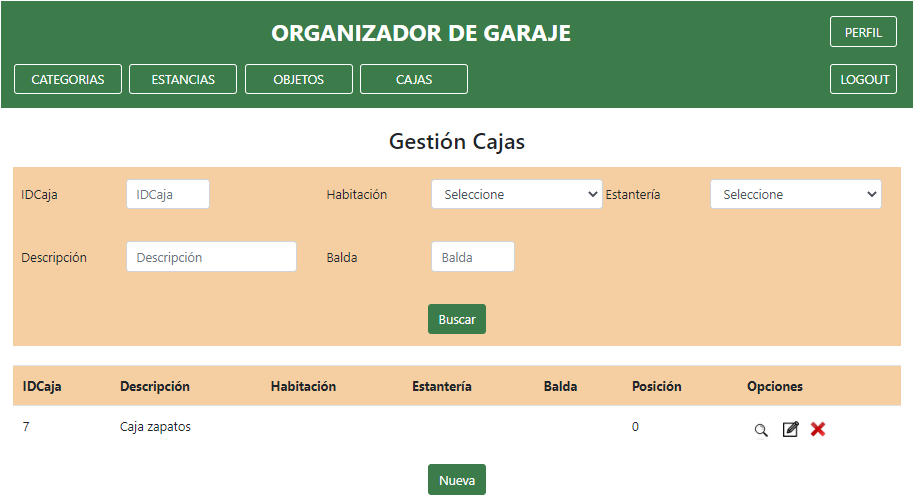 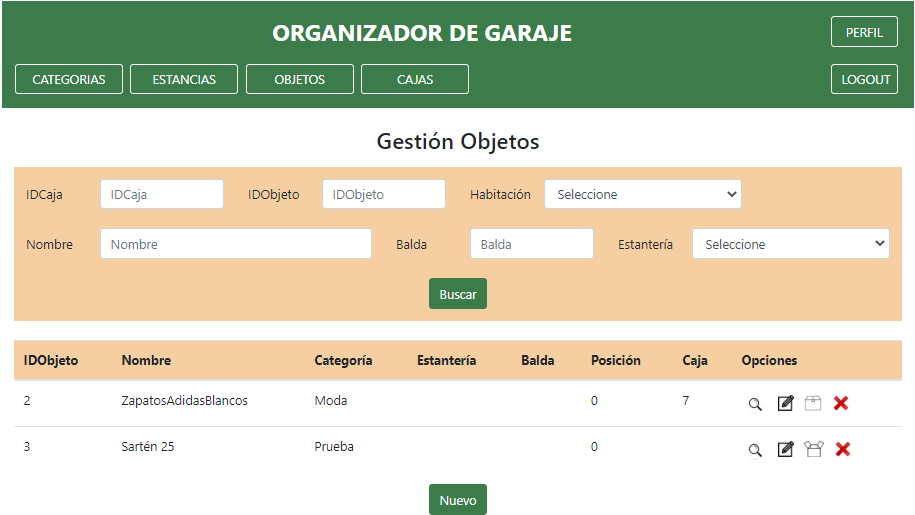 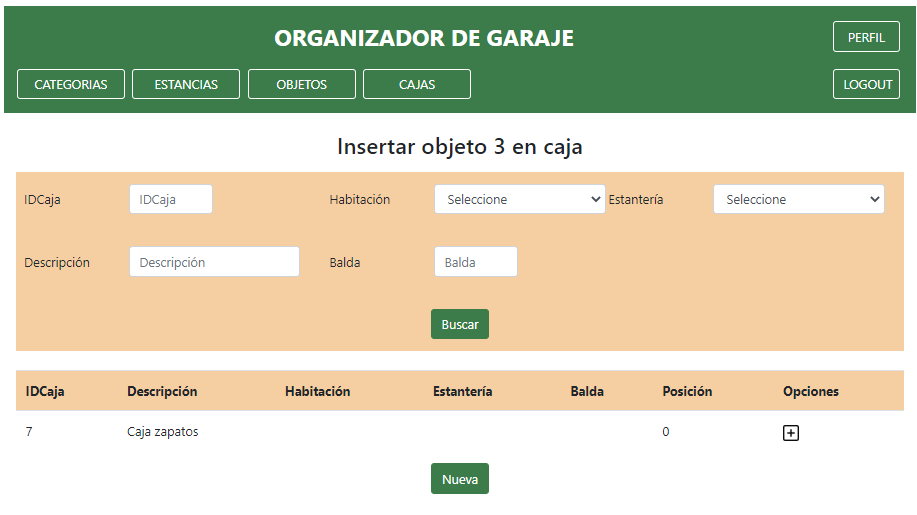 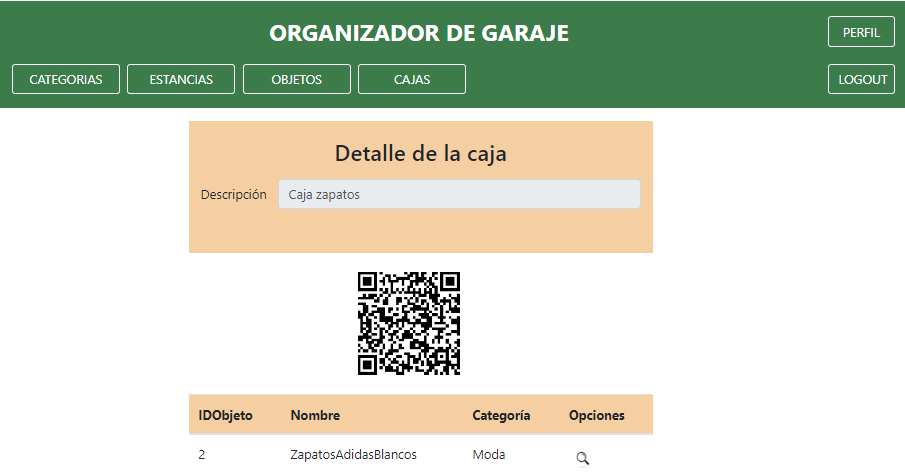 Objetivos cumplidos
Aplicación desde 0
Conocimientos adquiridos

Planificación realista

Futuro de la aplicación
Mejora visual
Conclusiones
A mis padres, Jose Luis y María Eugenia.
A mi hermano, Jose Luis
A mi Vanessa
A mis amigos
Agradecimientos